1
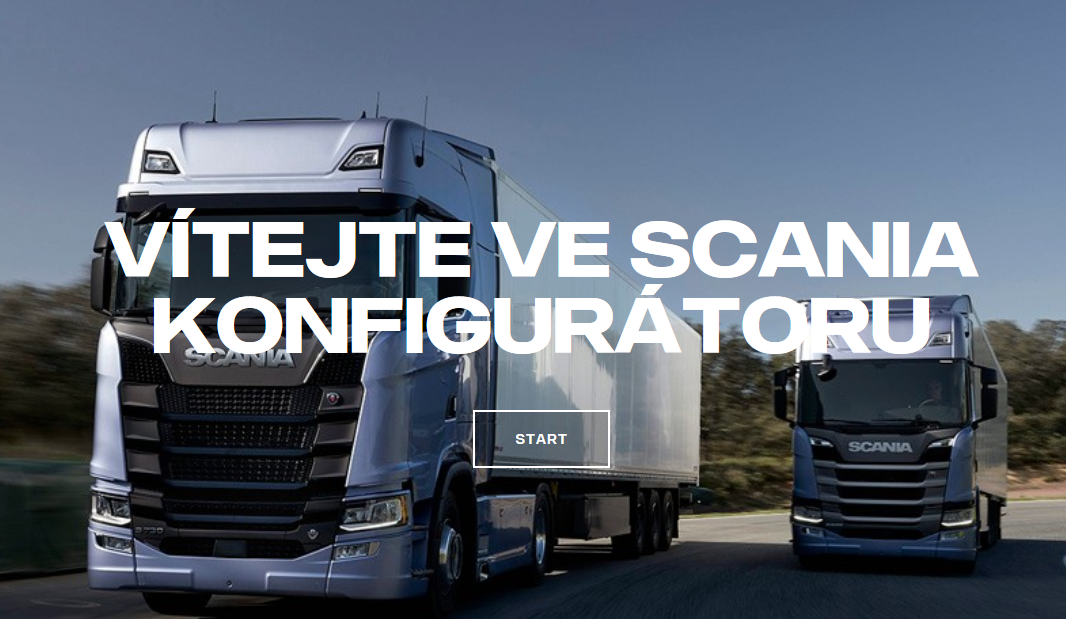 Info class Internal     Department/Name/Subject
Your date here
2
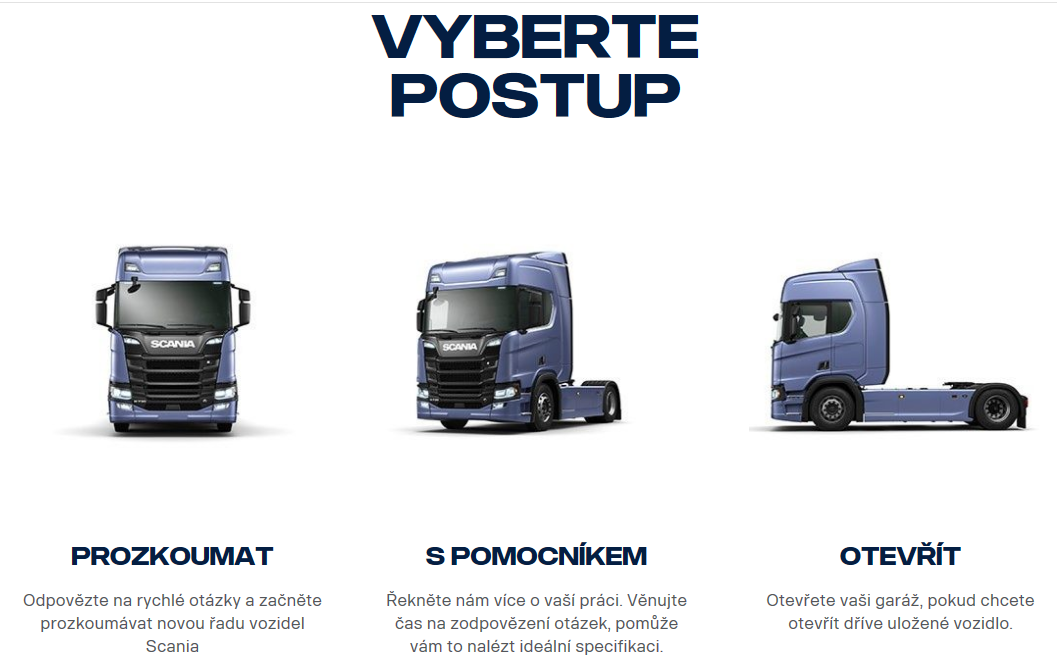 Info class Internal     Department/Name/Subject
Your date here
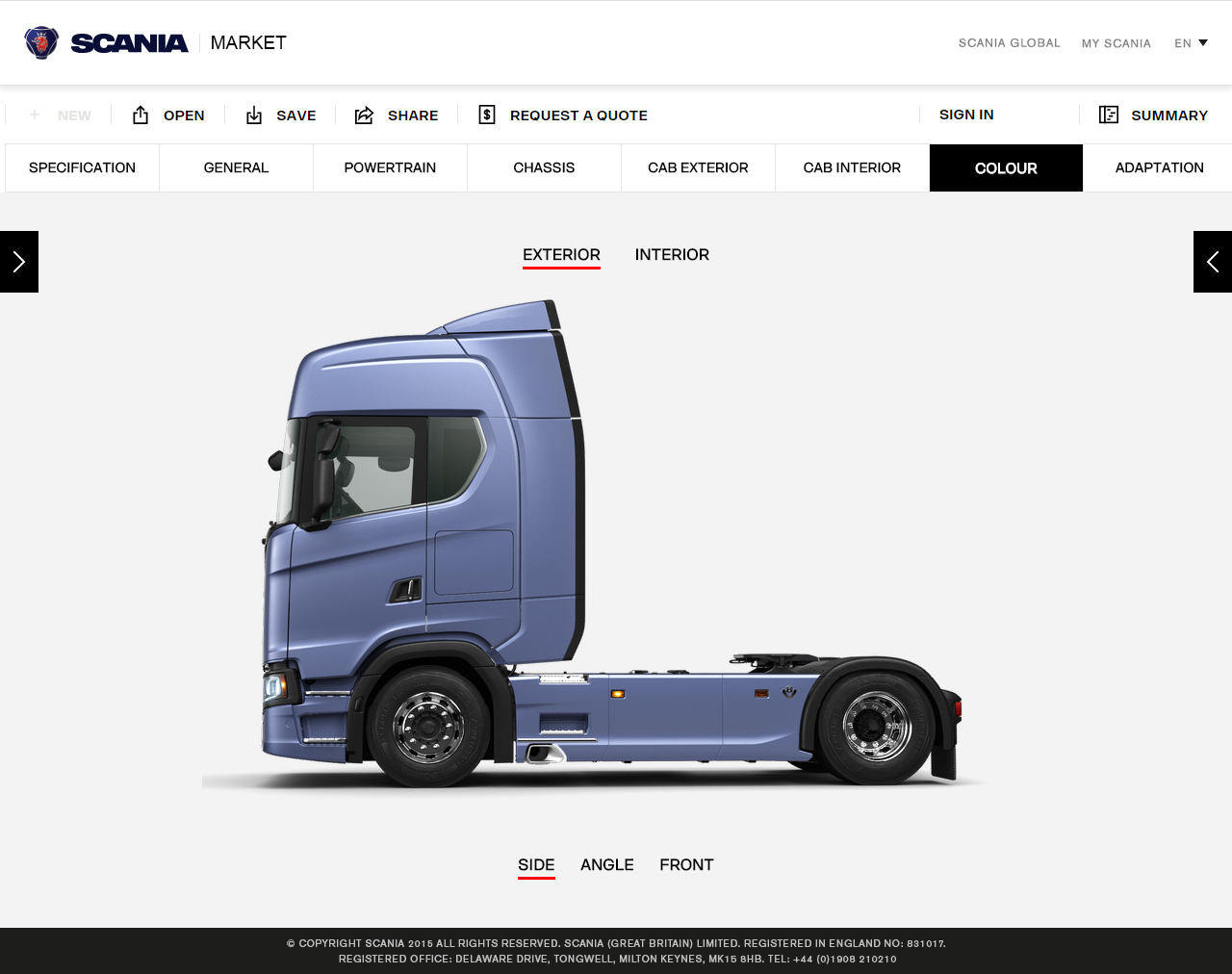 3
Info class Internal     Department/Name/Subject
Your date here
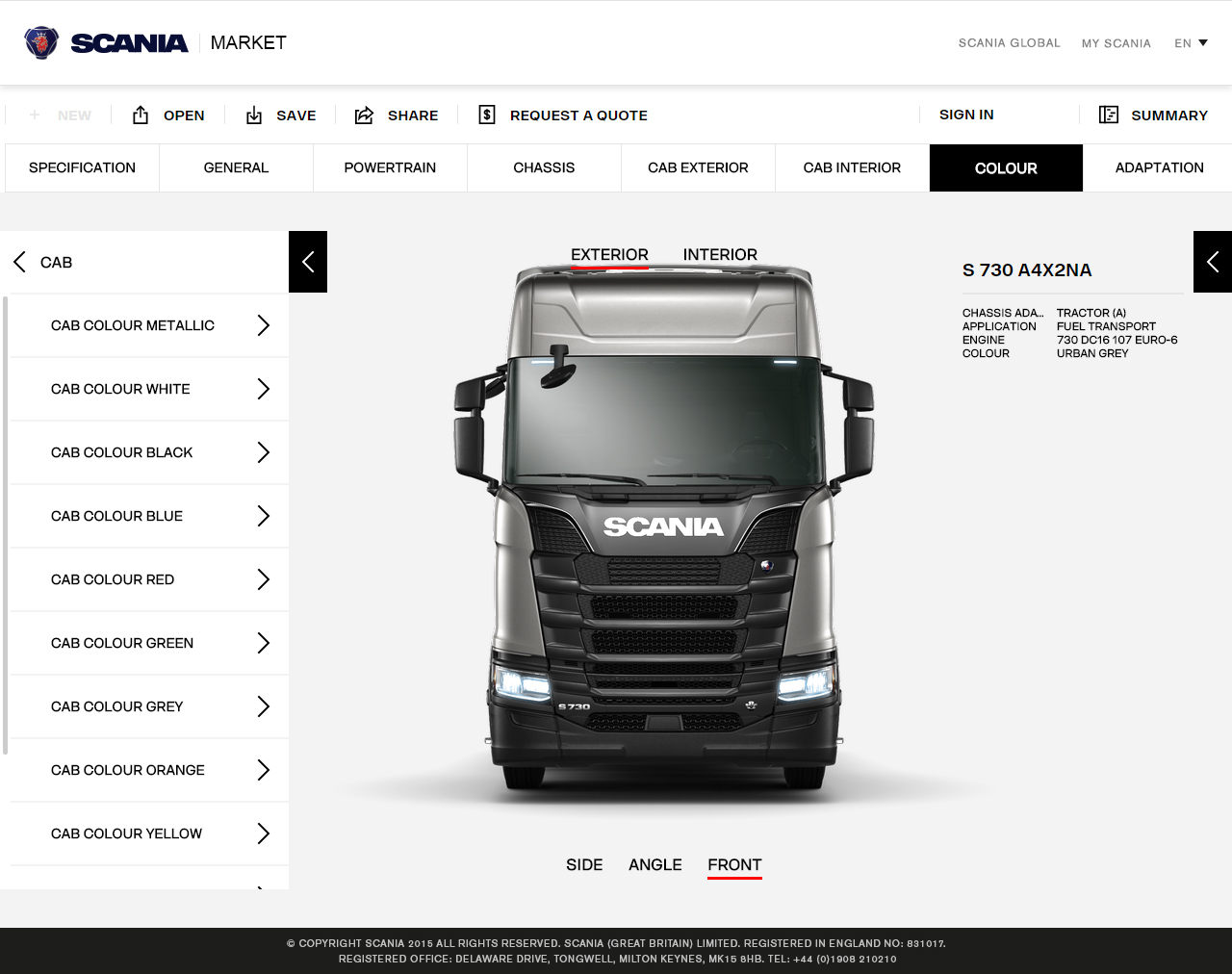 4
Info class Internal     Department/Name/Subject
Your date here
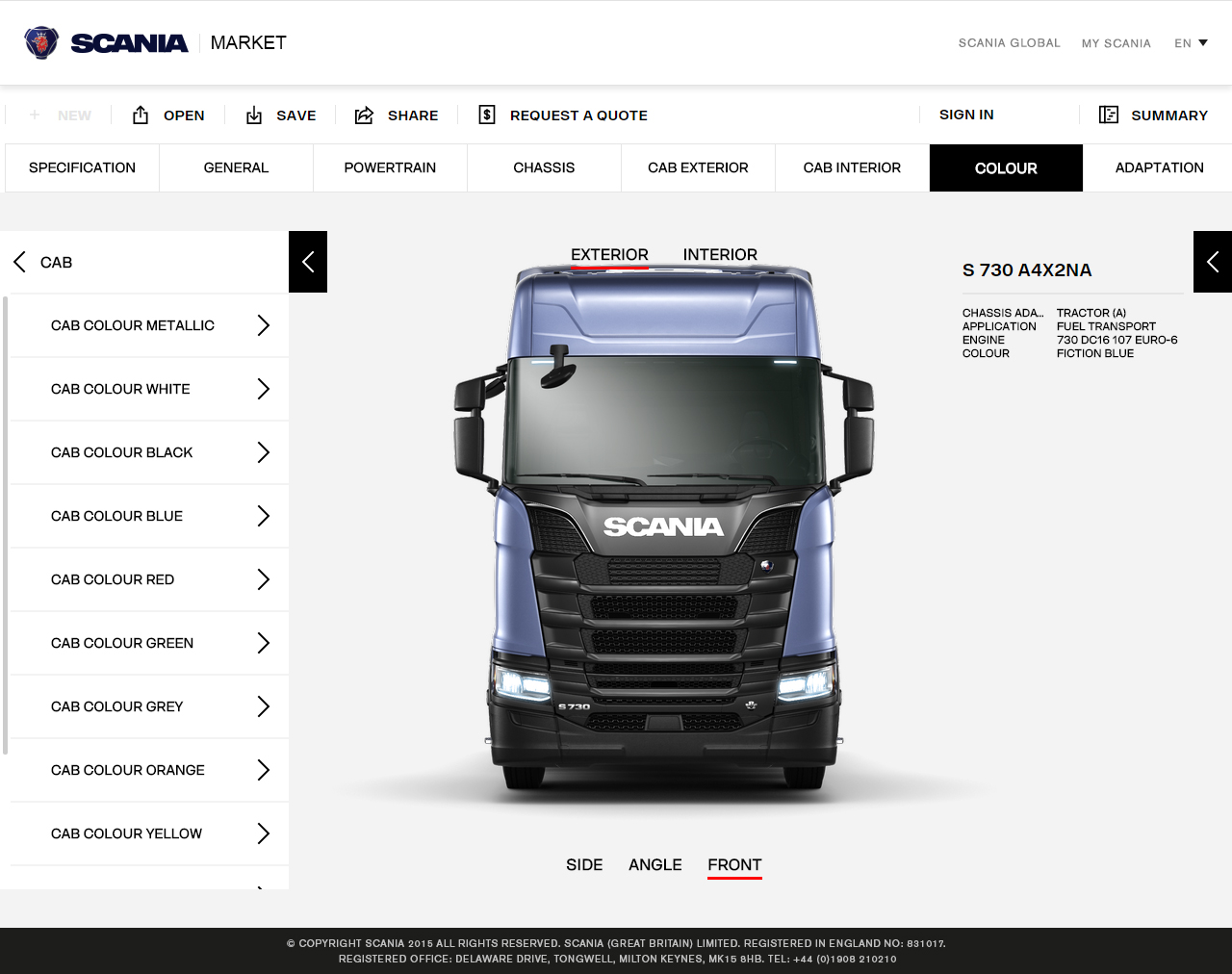 5
Info class Internal     Department/Name/Subject
Your date here
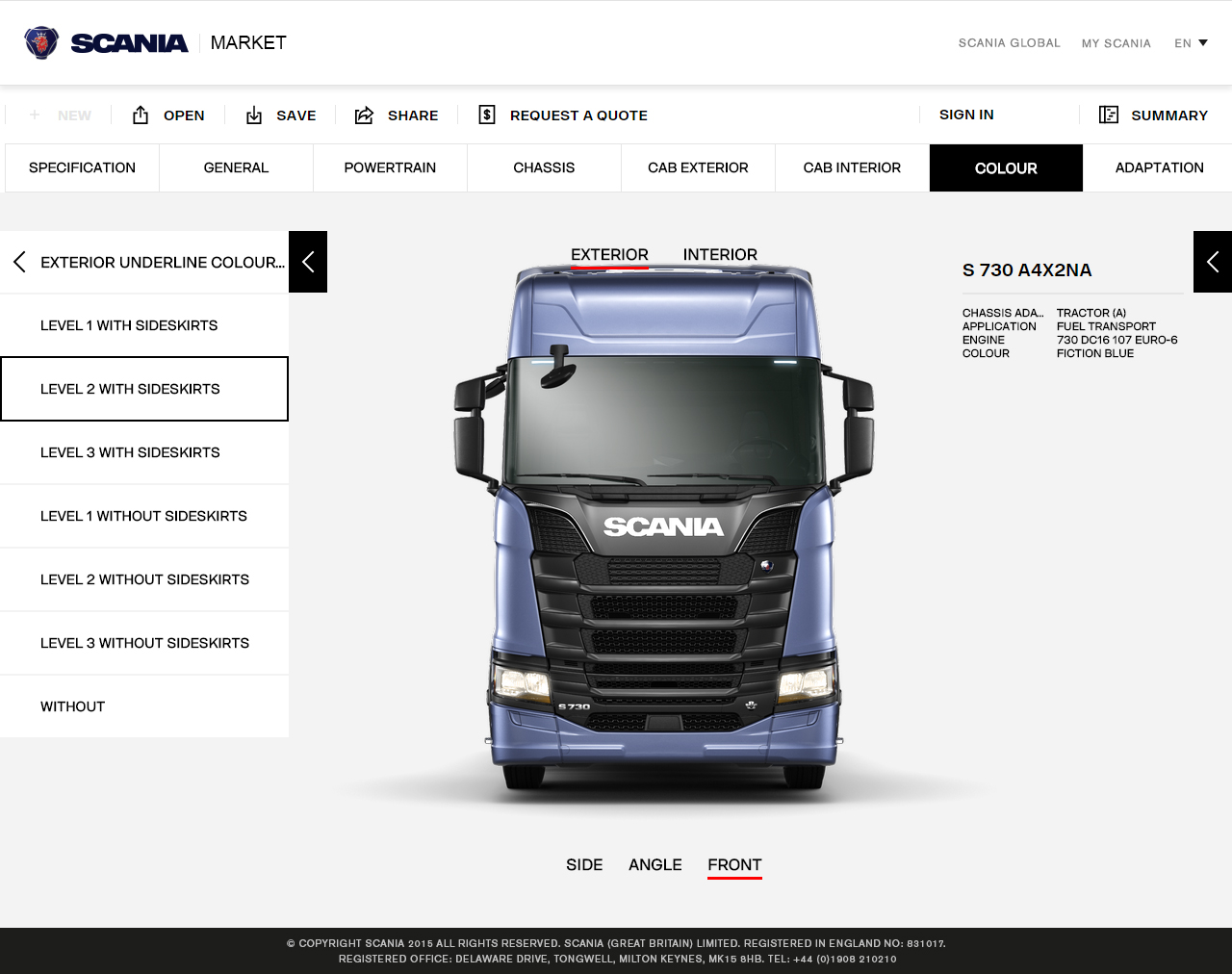 6
Info class Internal     Department/Name/Subject
Your date here
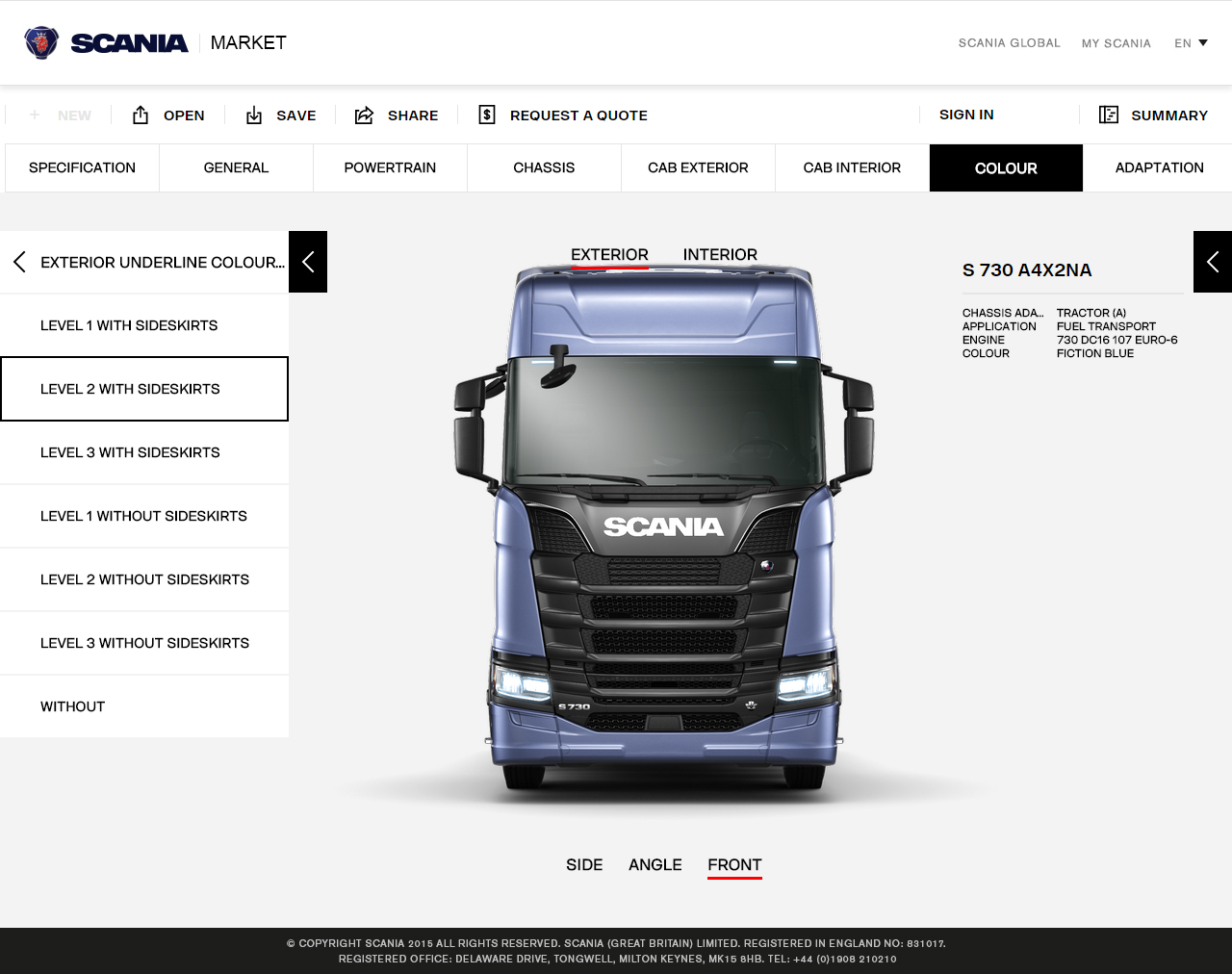 7
Info class Internal     Department/Name/Subject
Your date here
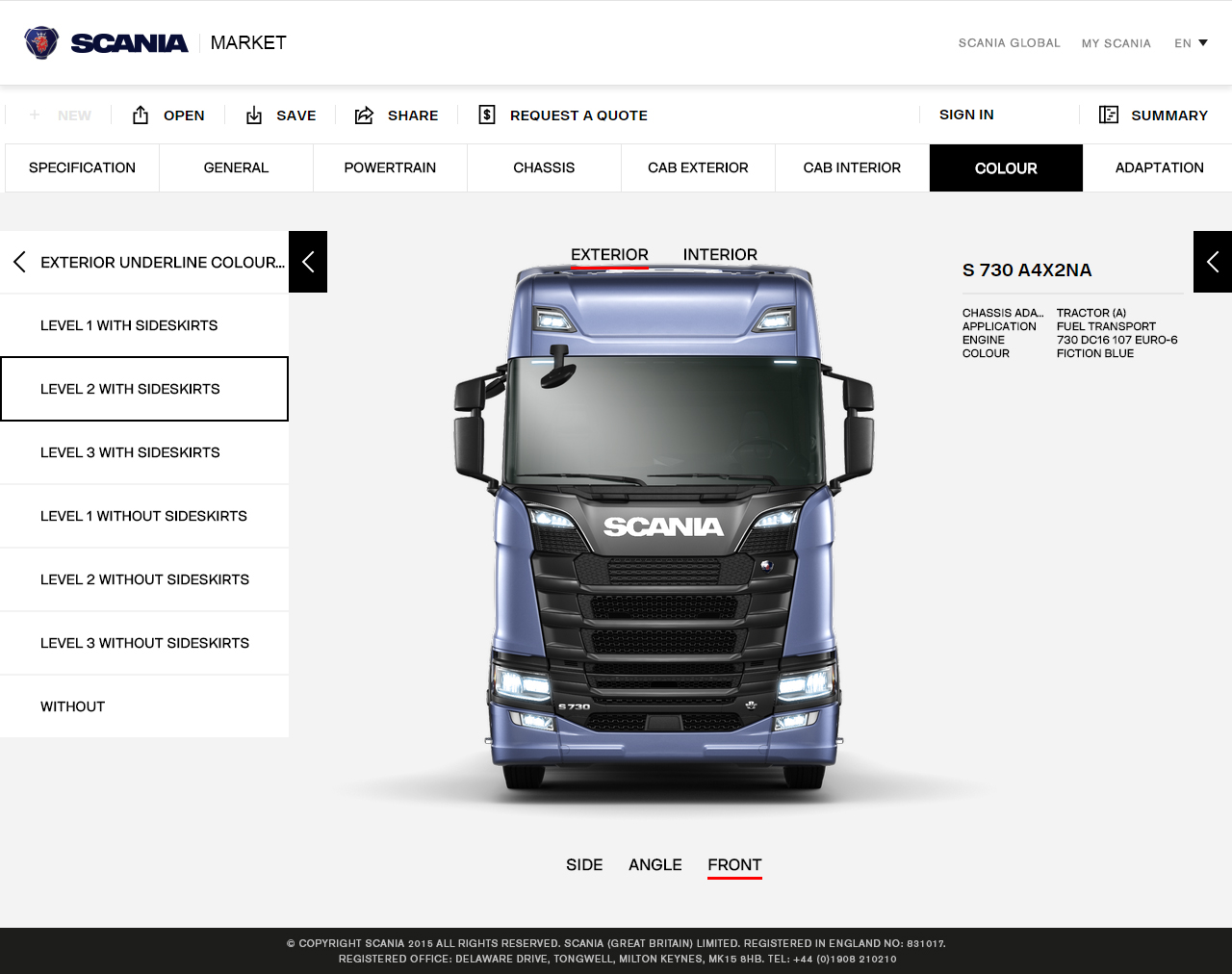 8
Info class Internal     Department/Name/Subject
Your date here
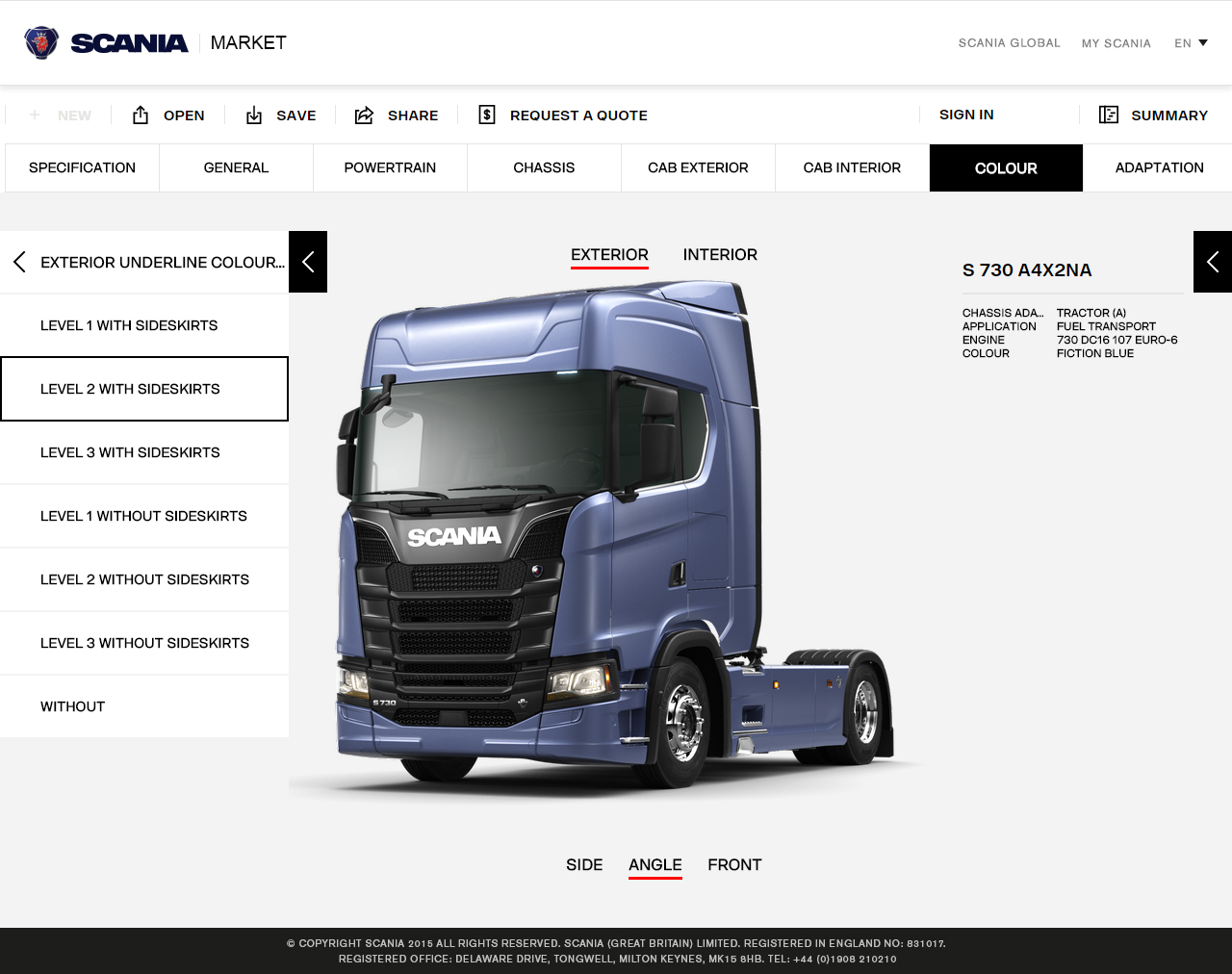 9
Info class Internal     Department/Name/Subject
Your date here
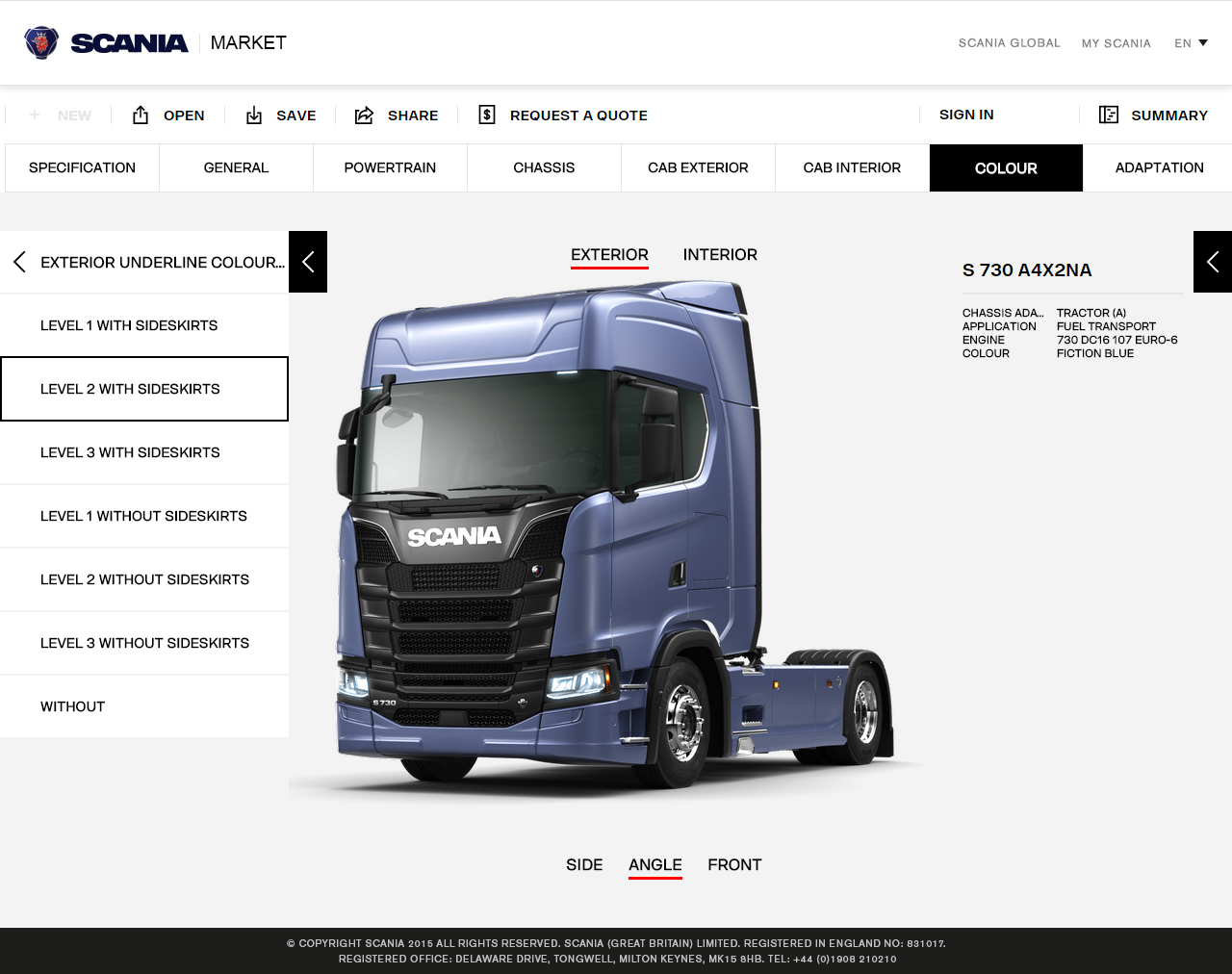 10
Info class Internal     Department/Name/Subject
Your date here
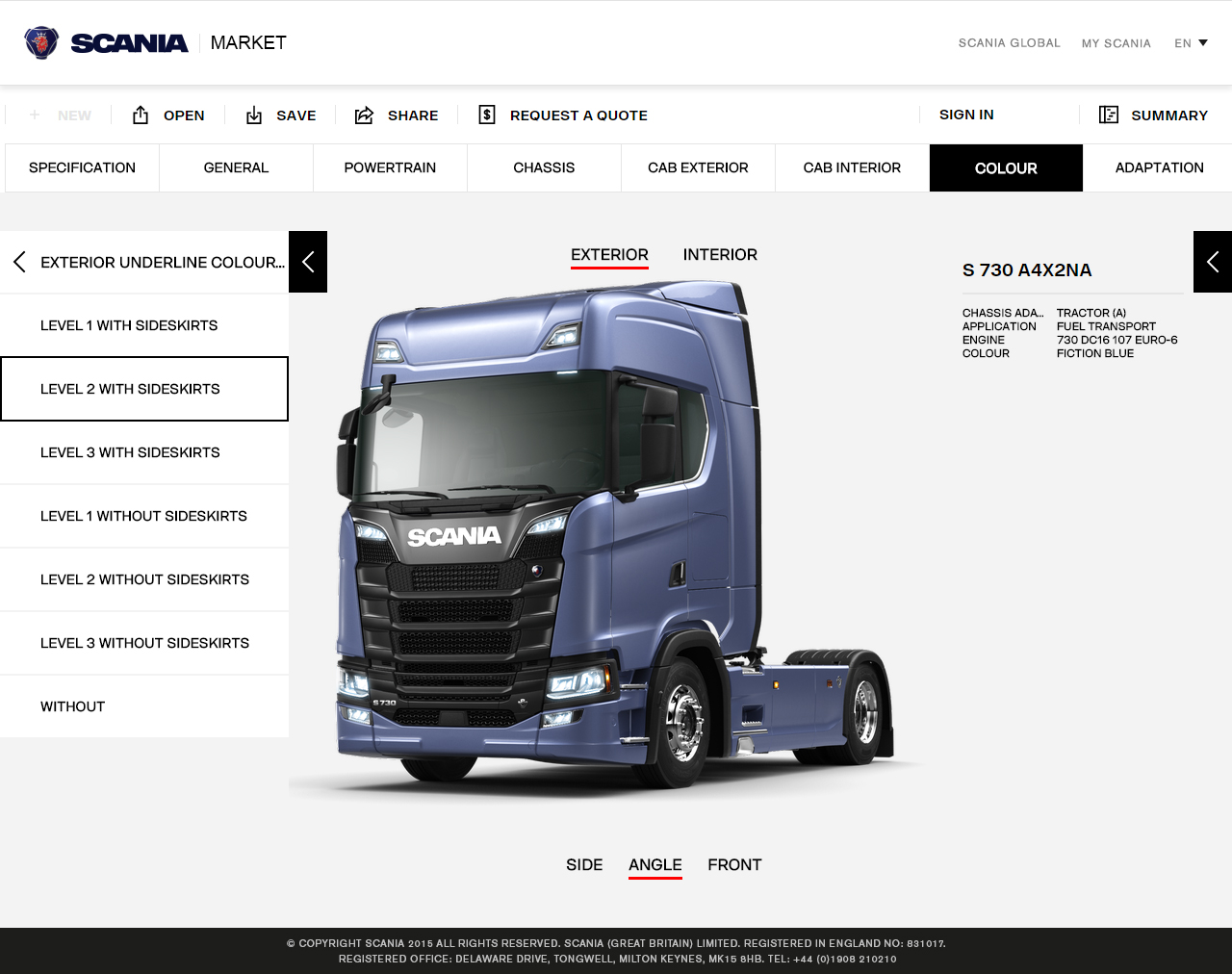 11
Info class Internal     Department/Name/Subject
Your date here
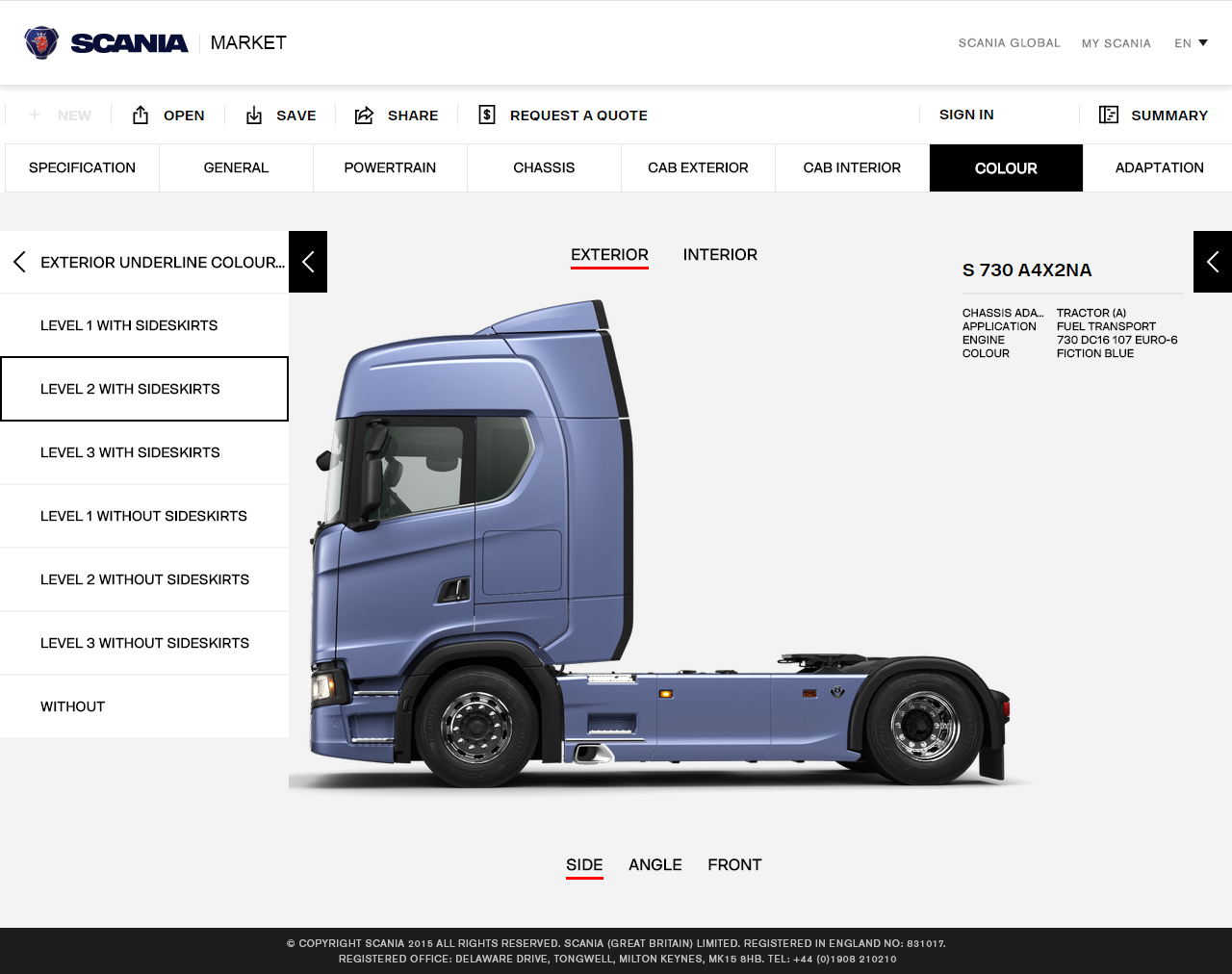 12
Info class Internal     Department/Name/Subject
Your date here
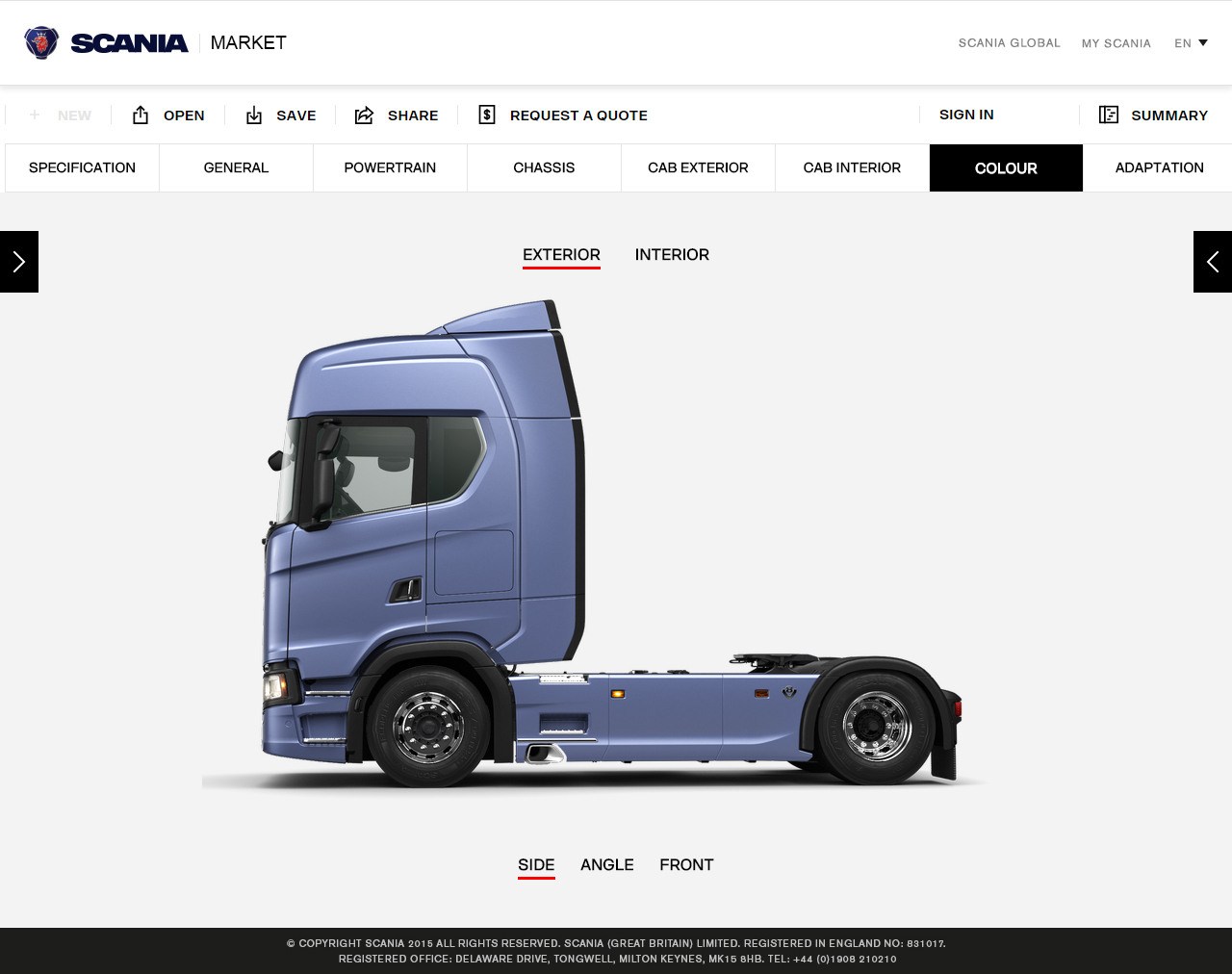 13
Info class Internal     Department/Name/Subject
Your date here
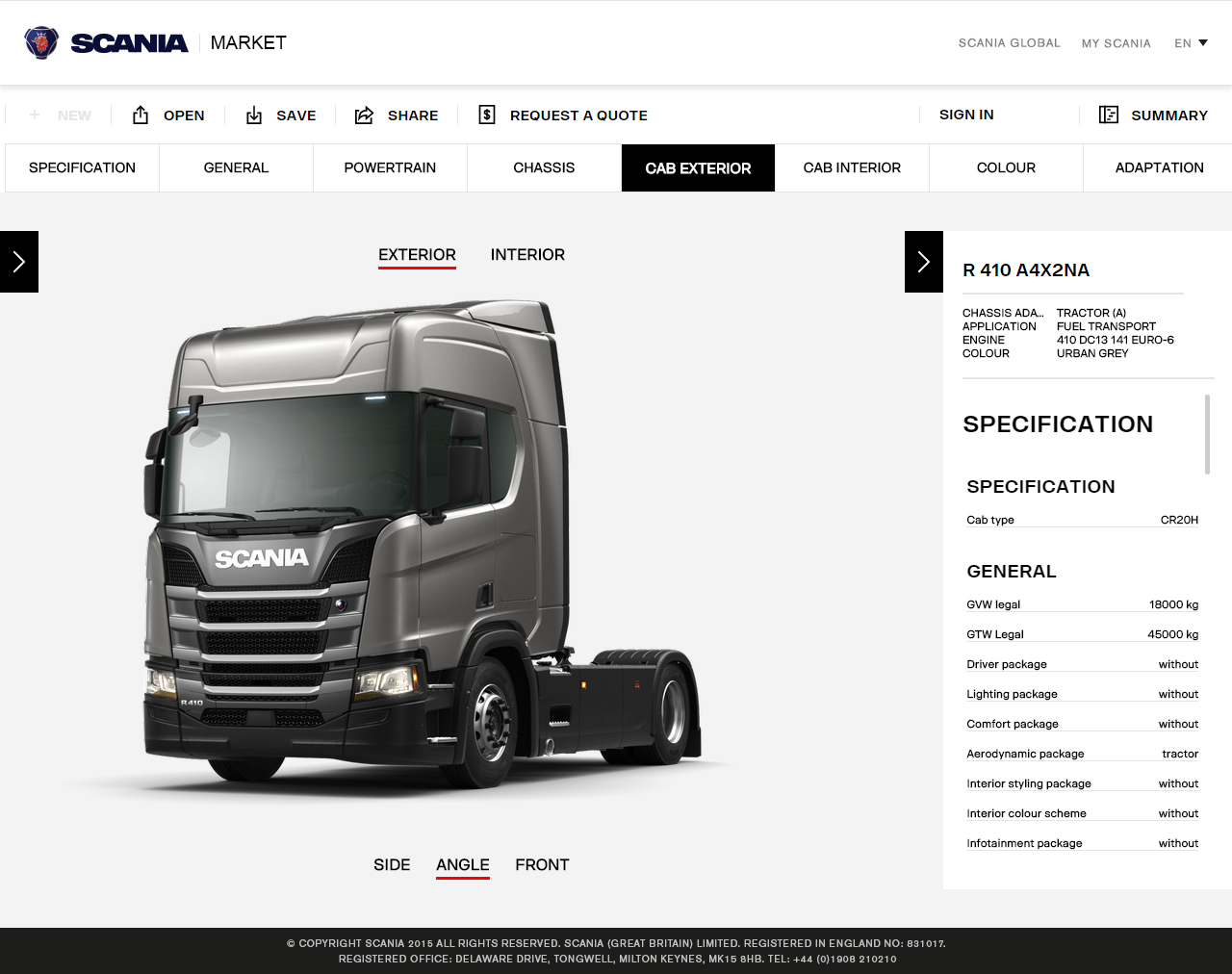 14
Info class Internal     Department/Name/Subject
Your date here
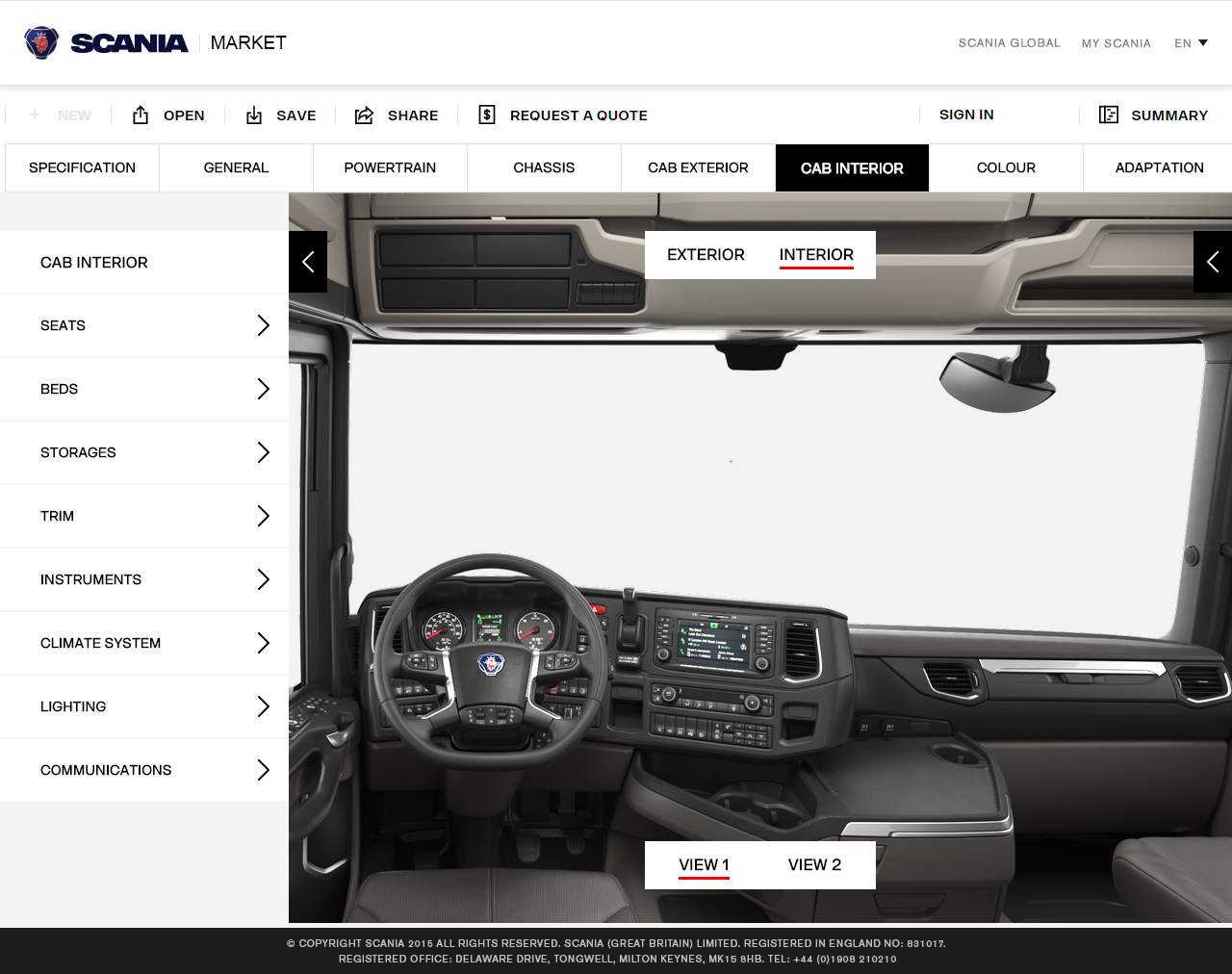 15
Info class Internal     Department/Name/Subject
Your date here
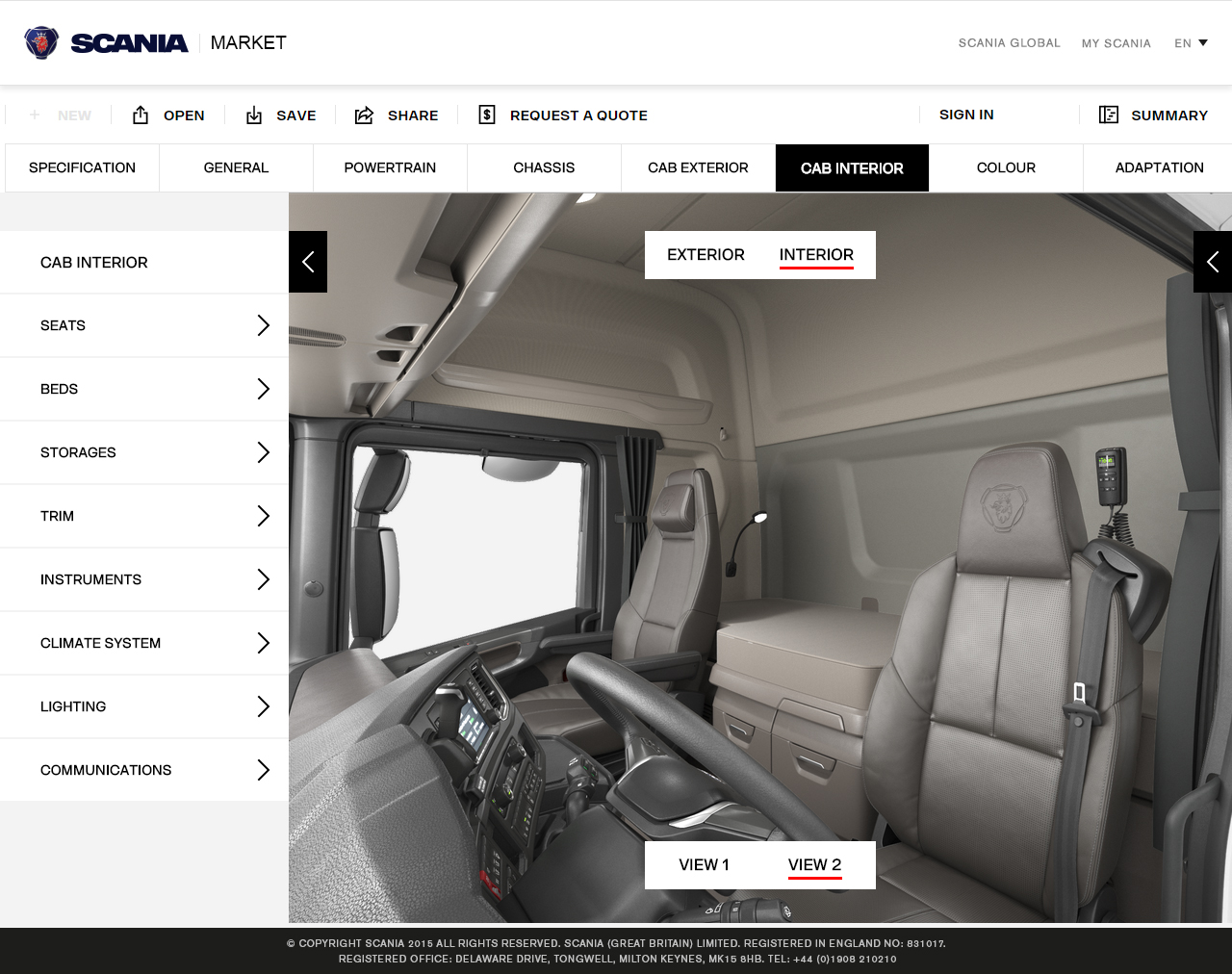 16
Info class Internal     Department/Name/Subject
Your date here
Scania Konfigurátor
17
Více než 100 000 hladin obrázků
Více než 140 barev 
Pomáhá prodejci v prodejním procesu
Pomocí chytrých otázek vytvoří specifikacišitou na míru pro danou aplikaci
Info class Internal     Department/Name/Subject
Your date here
18
Scania Konfigurátor
Zákazník
Lokálníwebovéstránky
Scania Konfigurátor úvodní stránka
Prozkoumej
S pomocníkem
Otevřít garáž
Chytréotázky
Konfigurace vozidla
Detaily zákazníka
Odeslat žádost o nabídku
Žádost o nabídku
Registrace uživatele
Uložení specifikace
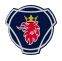 Dealer
Info class Internal     Department/Name/Subject
Your date here
19
Žádost o nabídku
Info class Internal     Department/Name/Subject
Your date here
20
Žádost o nabídku - proces
Scania Konfigurátor
ProdávajícíDealer
Zákazník
Žádost o nabídku
Obdrží žádost
Přidělí žádost prodejci
AktualizaceCRM
Potvrzenížádosti
Prodejce kontaktuje zákazníka
Info class Internal     Department/Name/Subject
Your date here
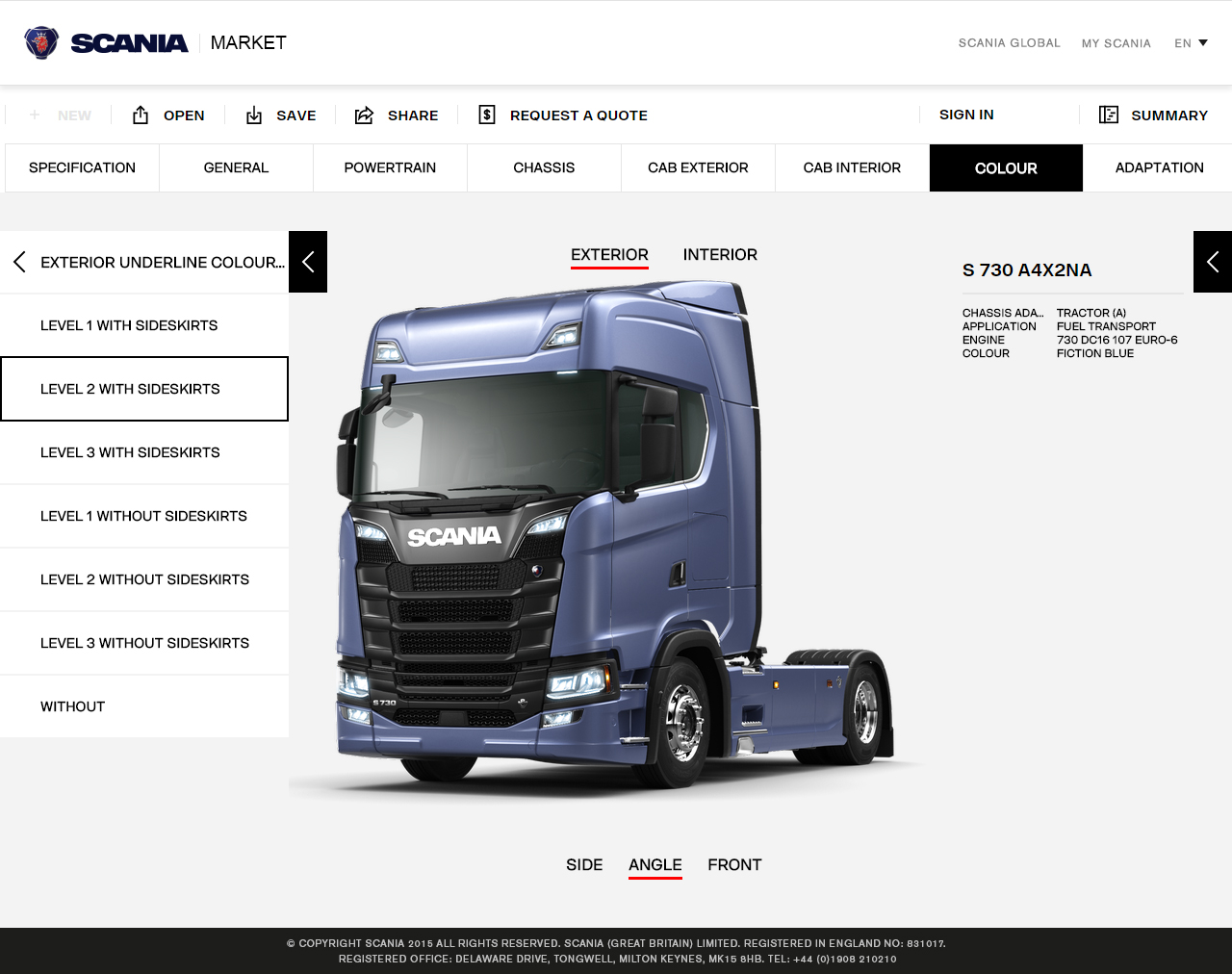 21
Info class Internal     Department/Name/Subject
Your date here
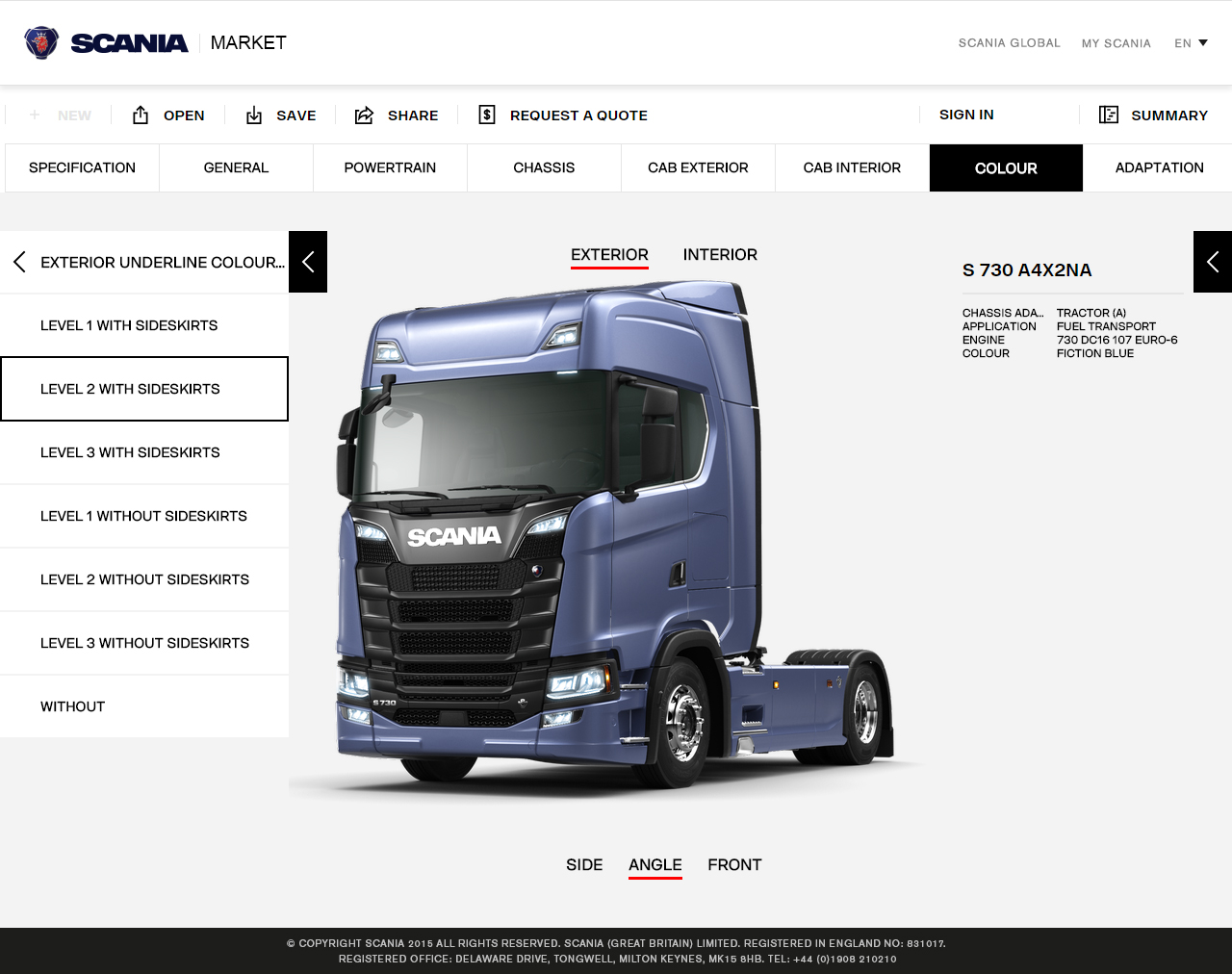 22
Info class Internal     Department/Name/Subject
Your date here
23
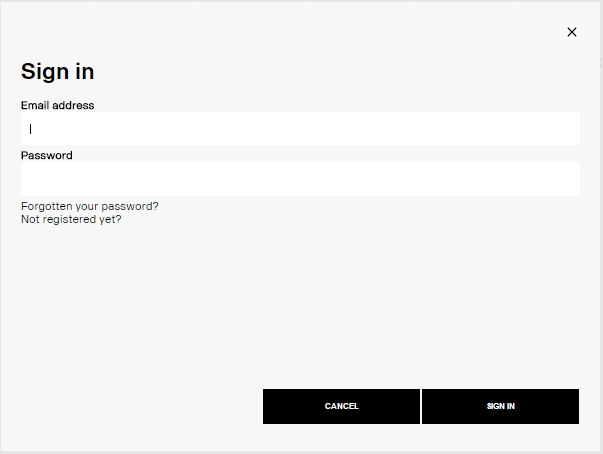 Přihlášení
Info class Internal     Department/Name/Subject
Your date here
24
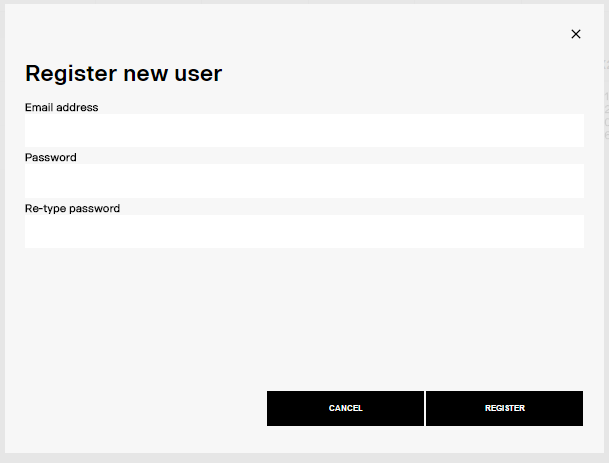 Registrace nového uživatele
Info class Internal     Department/Name/Subject
Your date here
25
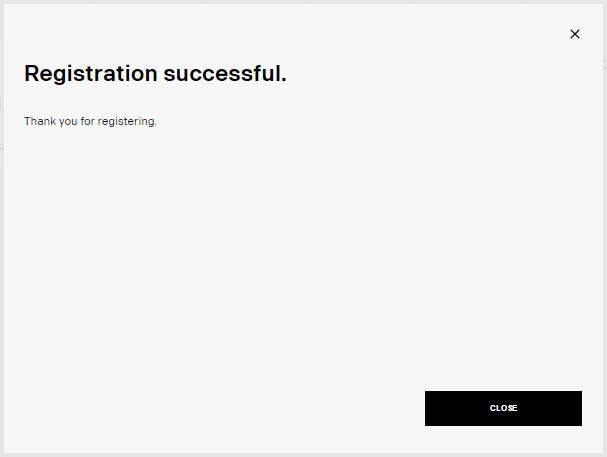 Registrace proběhla úspěšně
Info class Internal     Department/Name/Subject
Your date here
26
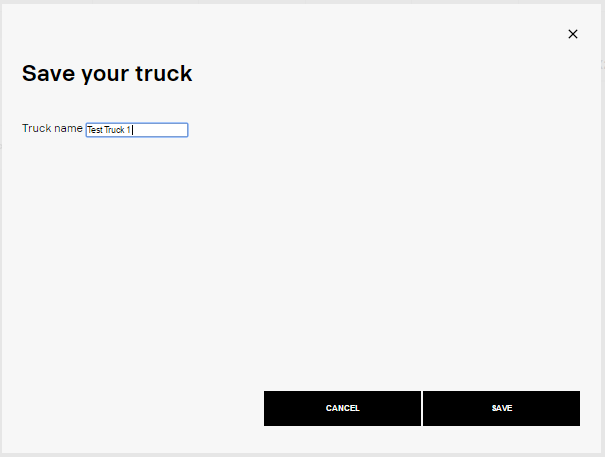 Uložte Vaše vozidlo
Info class Internal     Department/Name/Subject
Your date here
27
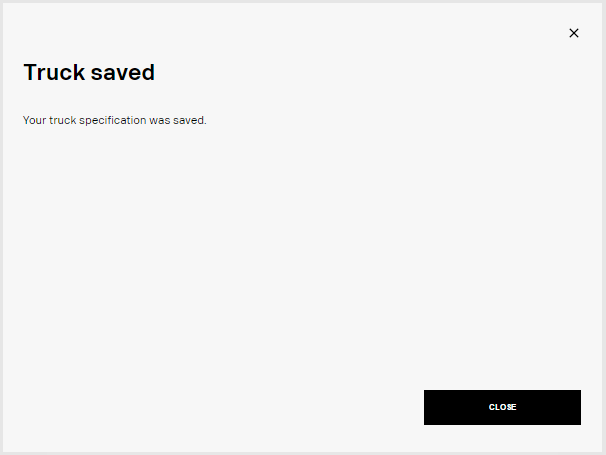 Vozidlo uloženo
Info class Internal     Department/Name/Subject
Your date here
28
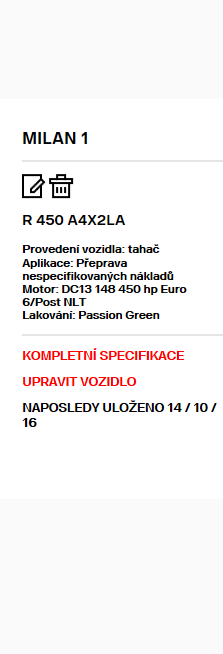 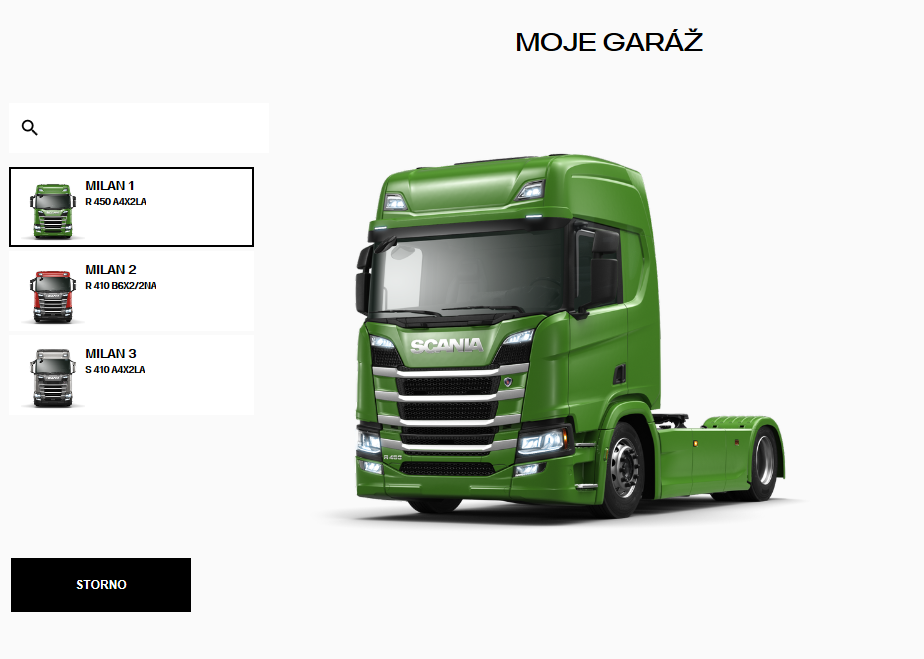 Info class Internal     Department/Name/Subject
Your date here
29
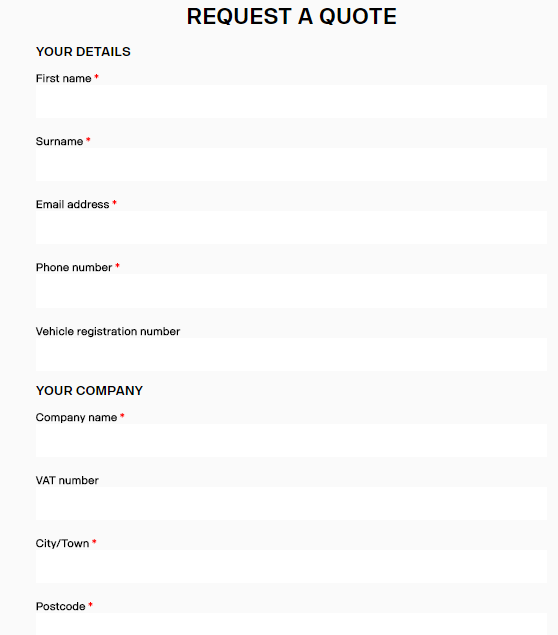 ŽÁDOST O NABÍDKU
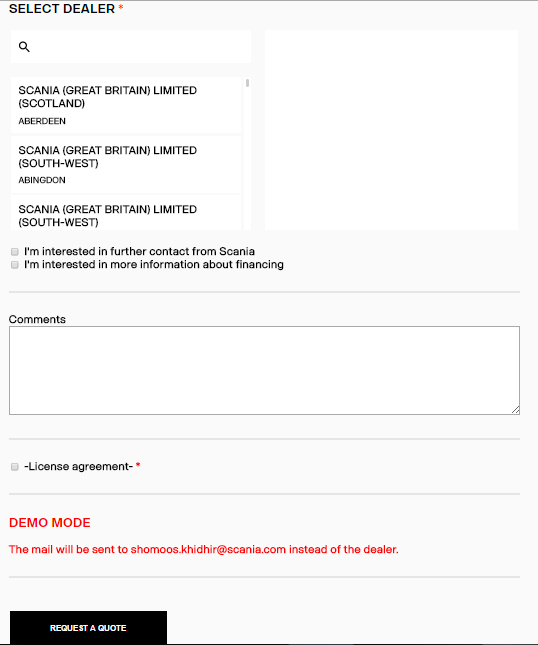 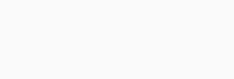 Info class Internal     Department/Name/Subject
Your date here
30
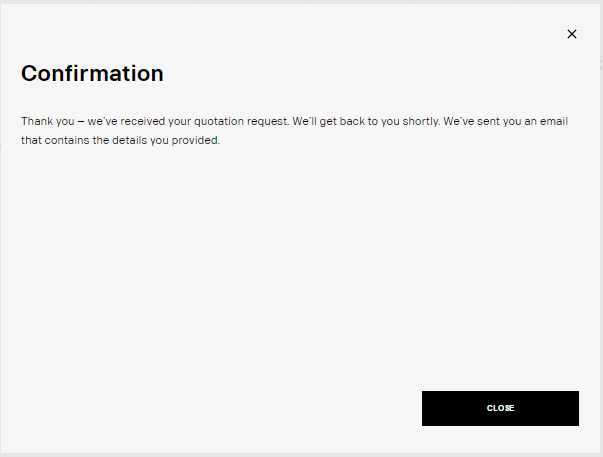 Potvrzení o přijetí žádosti
Info class Internal     Department/Name/Subject
Your date here
31
Email s přílohou odeslán Scania dealerovi
Info class Internal     Department/Name/Subject
Your date here